In dialogo con un’intelligenza artificiale
Luca Mari
lmari@liuc.it
https://lmari.github.io
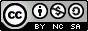 Quest'opera è distribuita con Licenza Creative CommonsAttribuzione - Non commerciale - Condividi allo stesso modo 4.0 Internazionale.
1. Cosa sta succedendo?
2. Come funziona?
3. Cosa dovremmo fare?
1. Cosa sta succedendo?
2. Come funziona?
3. Cosa dovremmo fare?
Due esempi delle tante notizie…
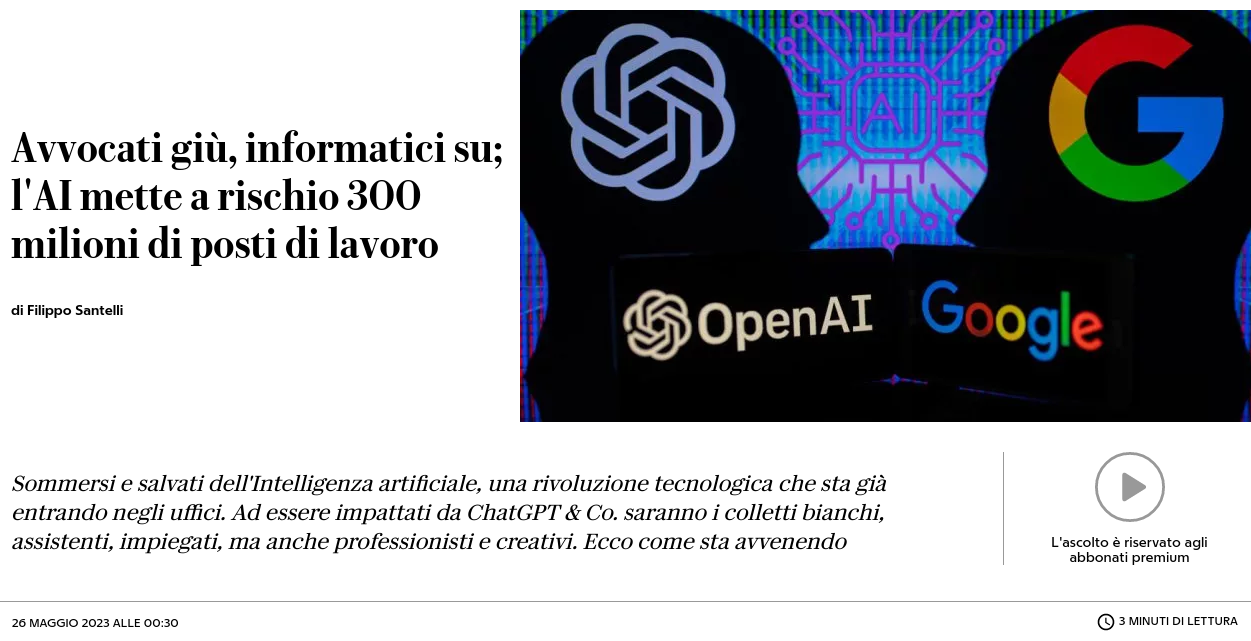 https://www.repubblica.it/economia/2023/05/26/news/intelligenza_artificiale_lavoro_italia_impatti-401779809/?ref=RHLF-BG-P1-S1-F
Due esempi delle tante notizie…
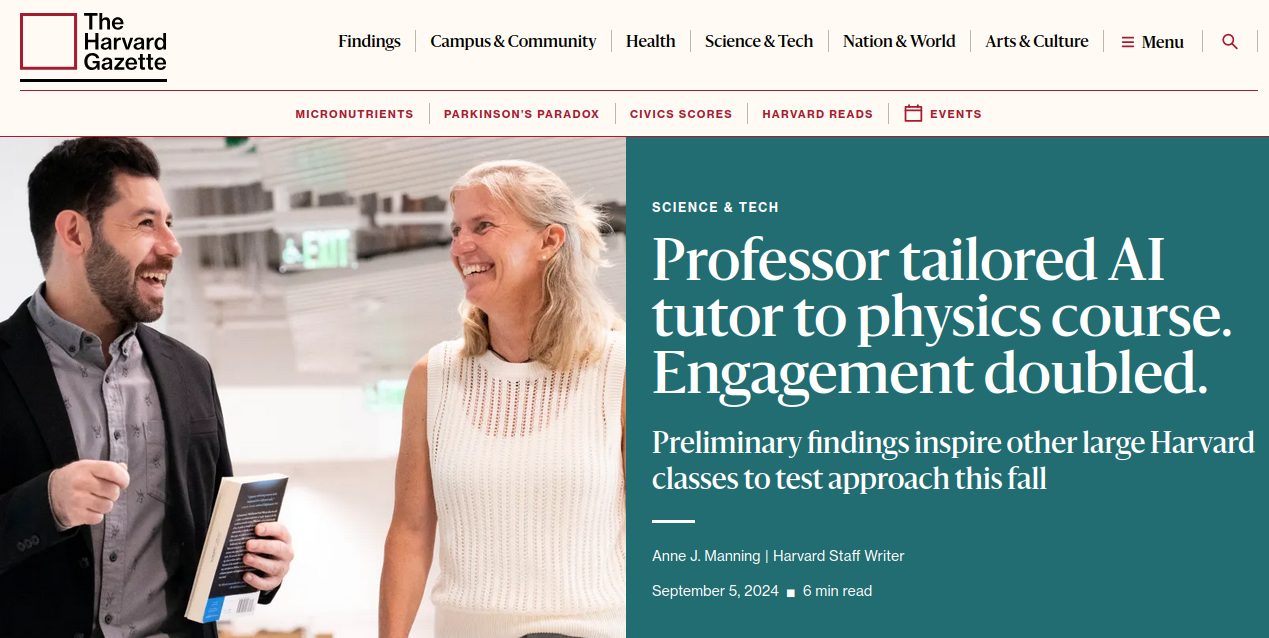 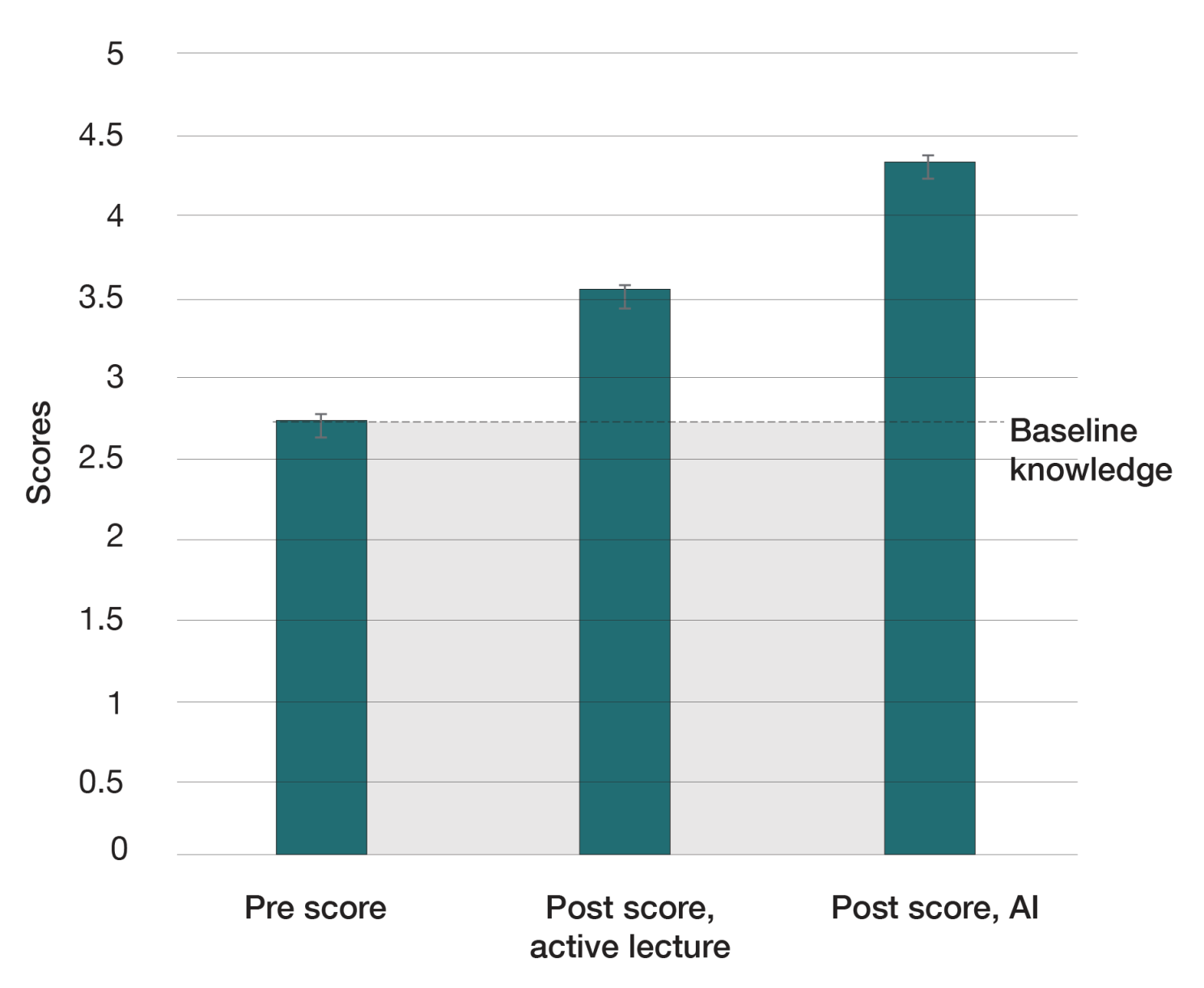 Come dovremmo comportarciin questa situazione?
https://news.harvard.edu/gazette/story/2024/09/professor-tailored-ai-tutor-to-physics-course-engagement-doubled
La posizione generale che vi propongo
1. La diffusione dei sistemi di intelligenza artificiale generativa (“GenAI”)     sta producendo cambiamenti inattesi, rapidi, e radicali
2. Abbiamo di fronte a noi opportunità e rischi
3. Le cose sono troppo nuove e stanno ancora cambiando troppo in fretta    per consentirci di fare previsioni affidabili:    è il momento di conoscere, per cercare di capire, per essere pronti a decidere
Due note su: “è il momento di conoscere”
1. Anche gli esperti sono sorpresi del comportamento che i chatbot manifestano,    e sanno spiegarlo solo parzialmente:    oggi è anche il momento di sperimentare
2. Potrebbe essere che la GenAI stia attivando una nuova rivoluzione industriale,    con le tante e diversificate conseguenze che ciò comporta:    lavoriamo su ciò che più direttamente riguarda la formazione    (e dunque non ai problemi di violazione di copyright, consumo energetico, …)
La posizione generale che vi propongo
1. La diffusione dei sistemi di intelligenza artificiale generativa (“GenAI”)     sta producendo cambiamenti inattesi, rapidi, e radicali
2. Abbiamo di fronte a noi opportunità e rischi
3. Le cose sono troppo nuove e stanno ancora cambiando troppo in fretta    per consentirci di fare previsioni affidabili:    è il momento di conoscere, per cercare di capire, per essere pronti a decidere
4. Anche se questo fenomeno è attivato da strumenti tecnologici complessi,    è possibile esserne parte in modo consapevole    anche solo con una limitata competenza tecnologica:    è soprattutto una questione che riguarda la nostra umanità
Una questione che riguarda la nostra umanità?
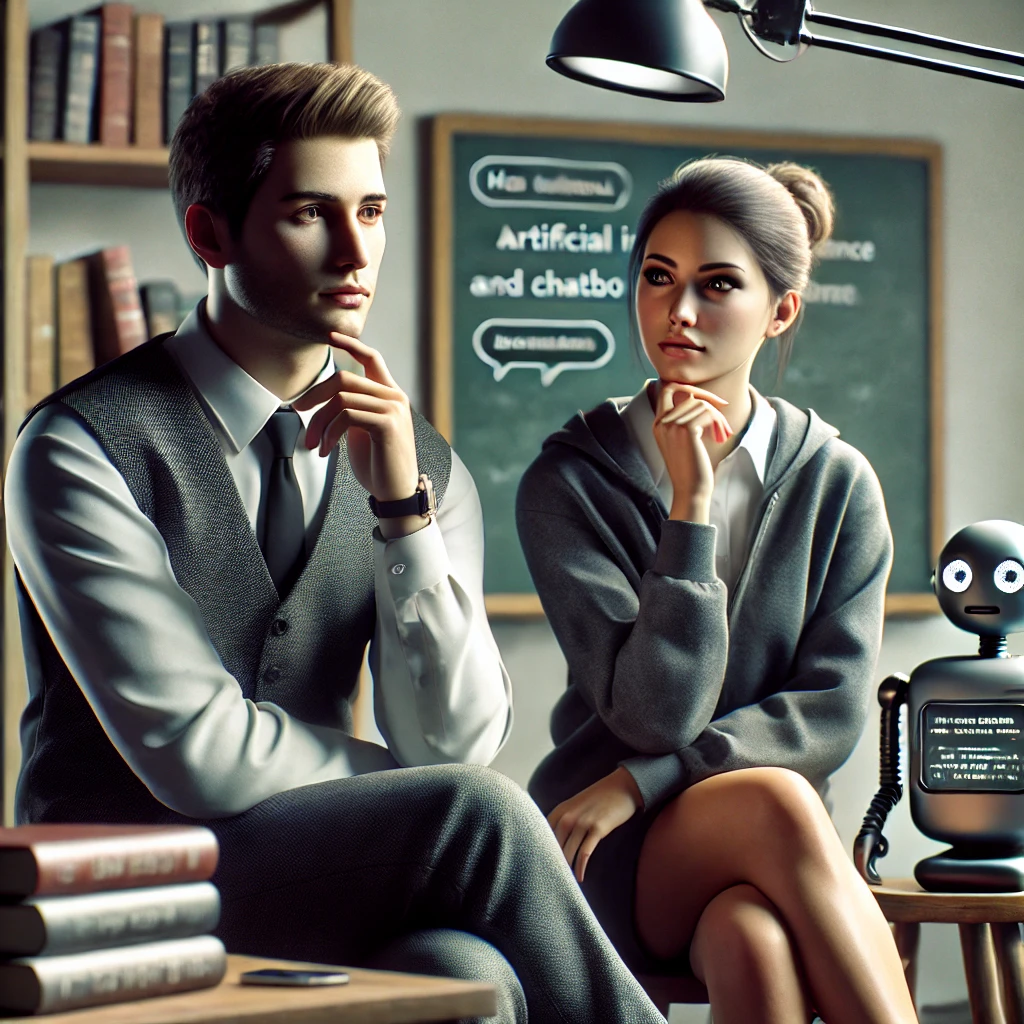 “Produci un'immagine fotorealisticadi un'educatrice e di un educatoreche si interrogano sul senso dell'affermazione che la diffusione dei chatbot è una questioneche riguarda la nostra umanità?”
[immagine generata con GPT-4o con DALL-E 3]
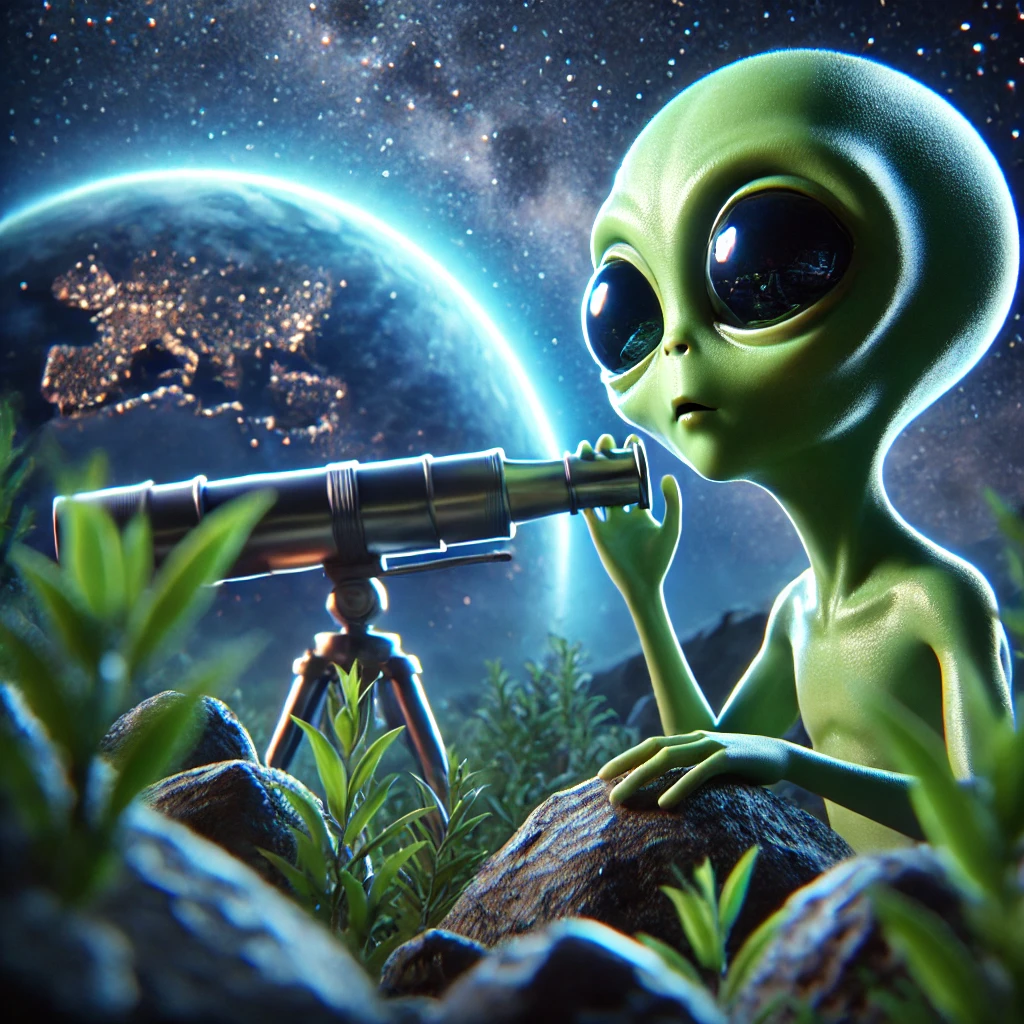 Una storia… quasi vera
Un omino verde ci stava osservando…
“I would like you to help me drawing some photorealistic pictures of a story about an alien, a "little green man", who after secretly observing humans and having learned our languages and culture, has decided to come and meet one of us in a friendly manner. Is that okay? The first drawing should be of the little green man who, hidden and in another planet, observes the Earth and its inhabitants.”
(immagini generate con ChatGPT, basato su GPT-4 e DALL-E 3)
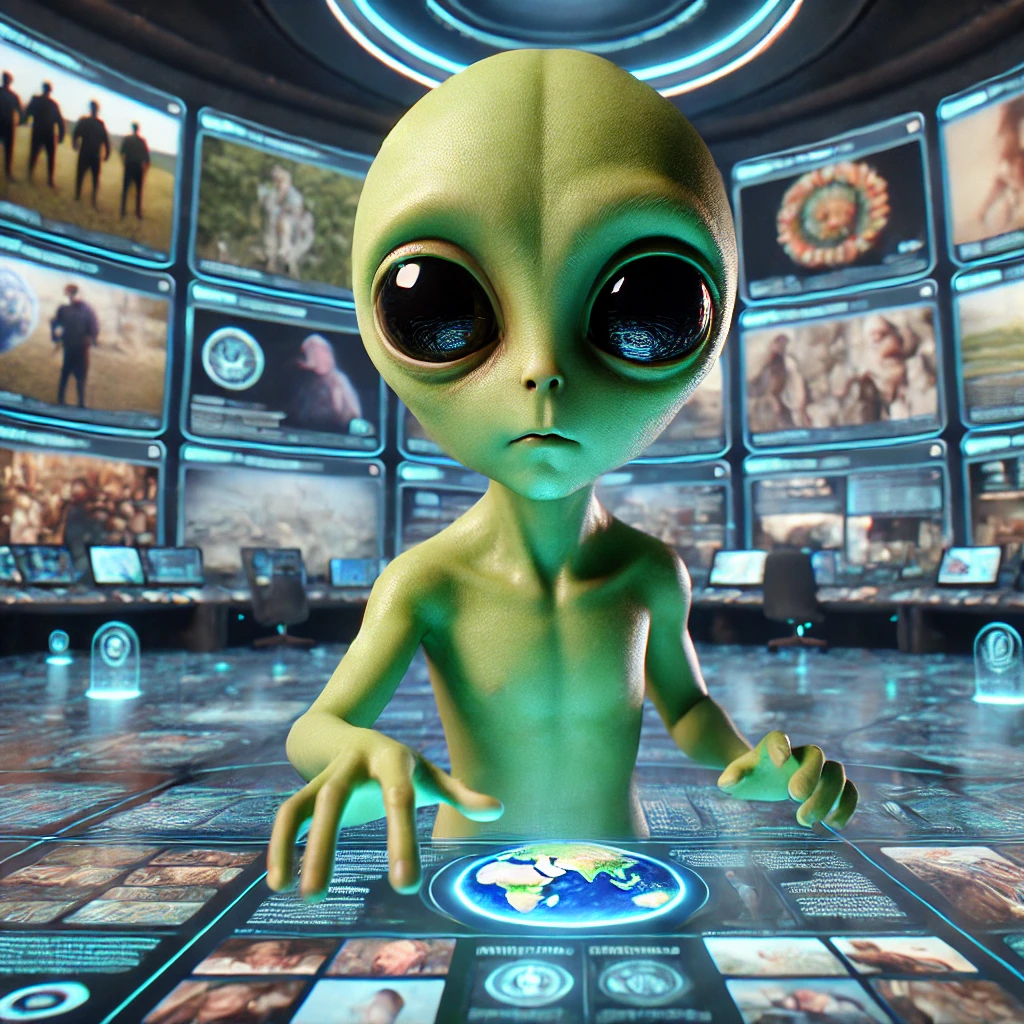 Una storia /2
… e nel frattempo ha imparatole nostre lingue e la nostra cultura…
“The next picture should be of the same little green man working to learn our languages and culture.”
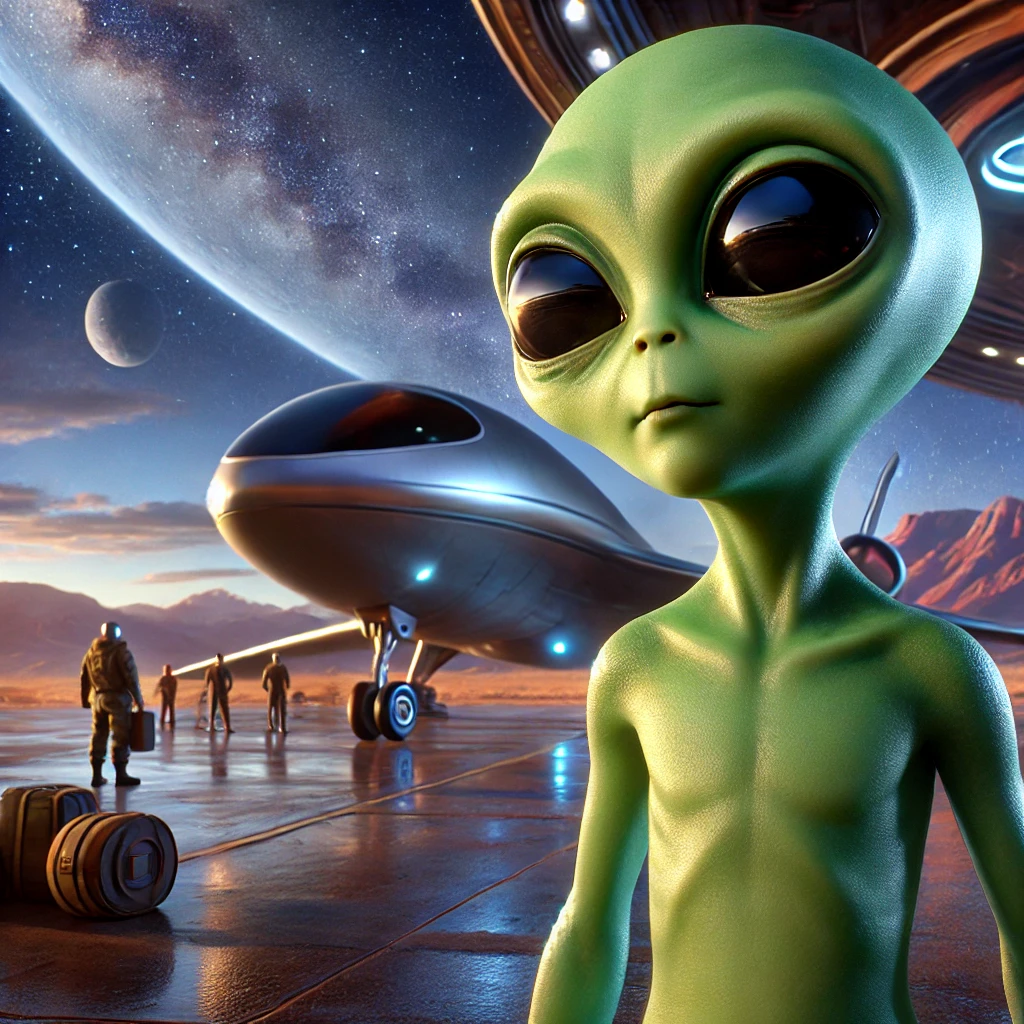 Una storia /3
… e ha deciso infinedi venire a incontrarci.
“The next picture should be of the same little green man who decides to come to Earth and visit us.”
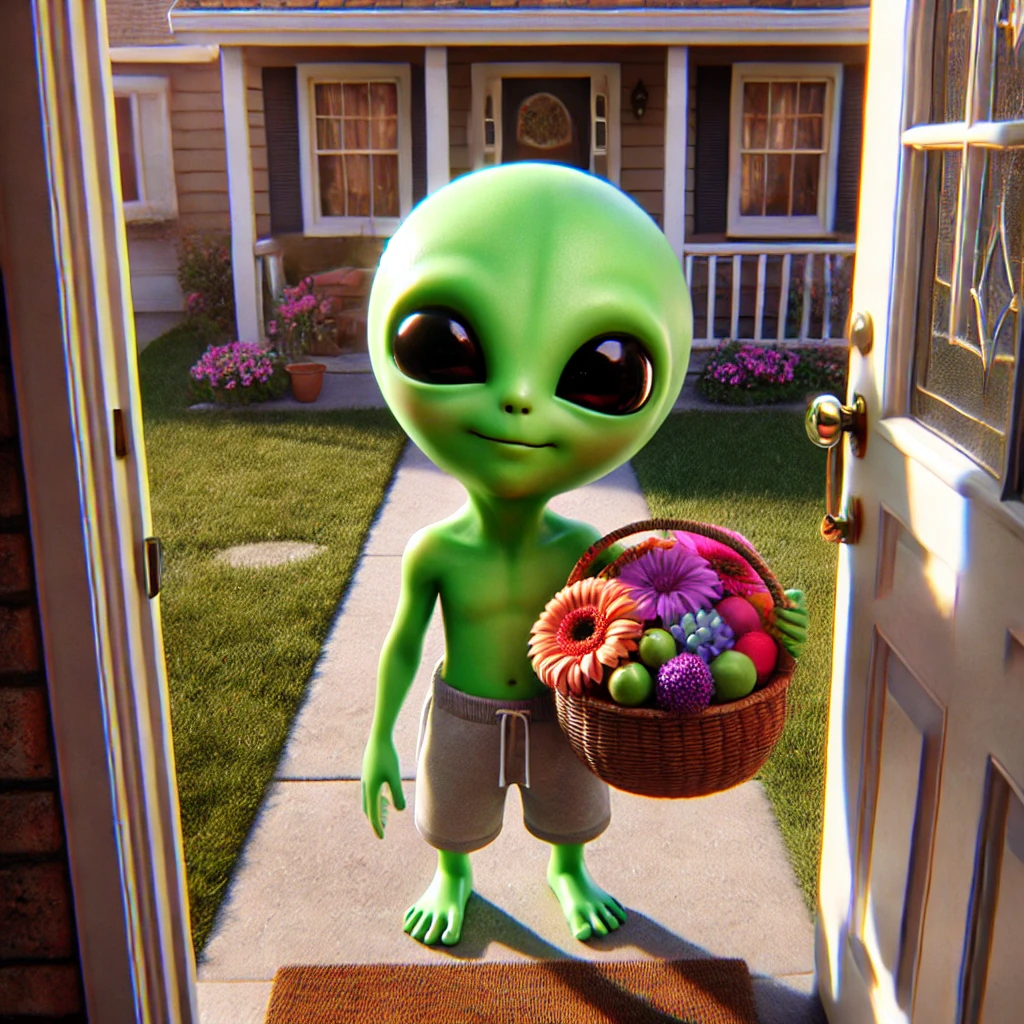 Una storia /4
Se domani l’omino verdebussasse alla tua porta…
… cosa faresti?
“The next picture should of the same little green man, now wearing human clothes, while knocking at the door of a house by bringing something that explicitly shows his friendly attitude.”
13
Un dialogo…
Chatting with an AI… (non editato)Un dialogo a propositodella relazione tra docenti e studenti
Collegati a www.menti.come inserisci il codice 
2242 1743
 oppure inquadra il QRCode
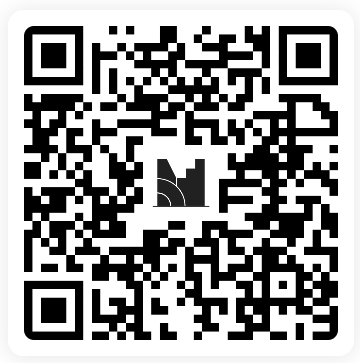 In una frase,puoi descriverela tua prima reazionea questo dialogo?
Non chiudere la pagina:ci servirà ancora!
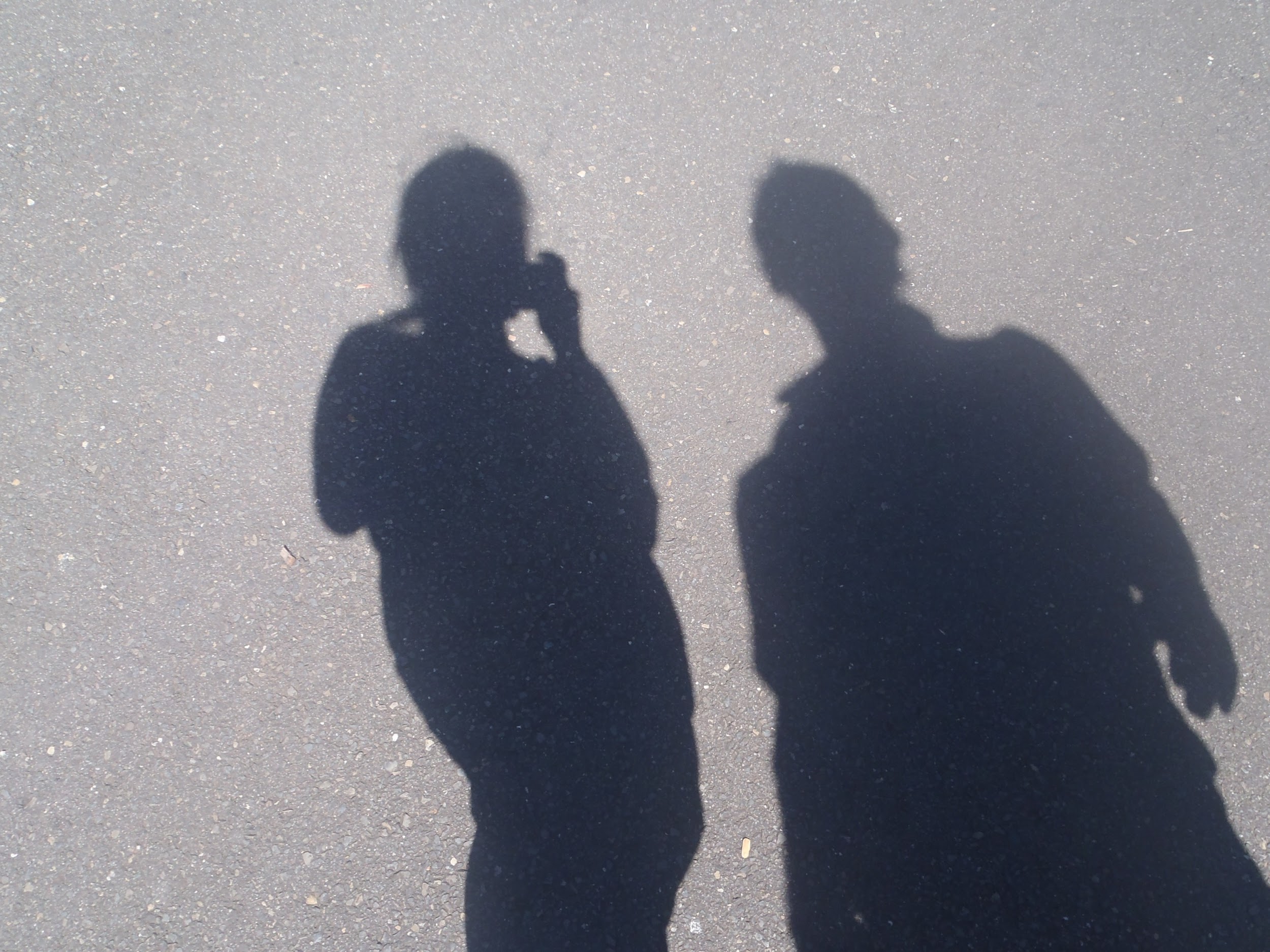 Abbiamo un nuovo aiutante?
Il nuovo aiutante, generalmente:...
comunica in (un buon) italiano (e in altre lingue: non solo in inglese…)...
produce testi originali...
soddisfa richieste complesse...
adatta gli argomenti che propone al contesto del dialogo...
propone contenuti in modo creativo...
sa entrare nella parte di persone diverse...
sa fare sintesi...
…...
La novità non è tanto nel cosa sa, ma nel come interagisce...
È la prima volta nella storia che possiamo dialogare in questo modo
con un’entità che non sia un individuo della specie homo sapiens
Ma forse è solo una moda che passerà?
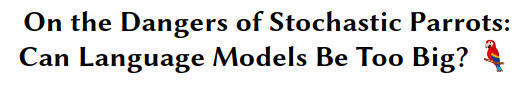 Marzo 2021, Proc. ACM Conf. on Fairness, Accountability, and Transparency, https://dl.acm.org/doi/10.1145/3442188.3445922
Certo: ovviamentenon sono intelligenti davvero,non pensano davvero, …
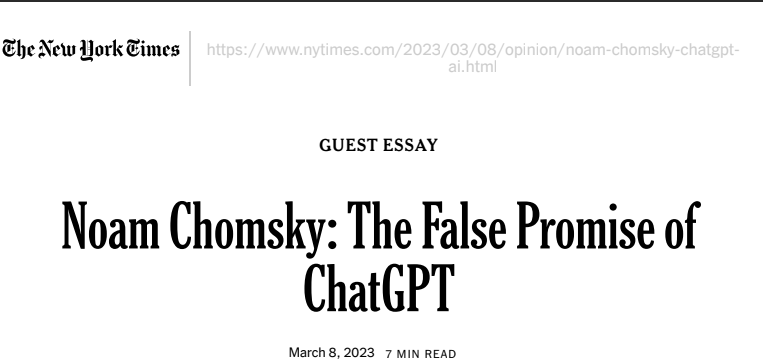 Davvero?
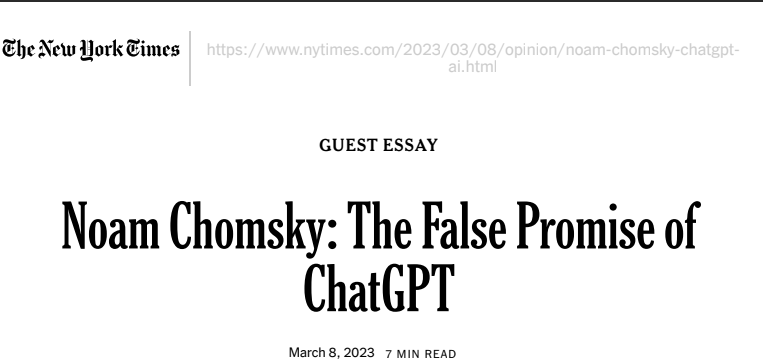 8 Marzo 2023, New York Times, https://www.nytimes.com/2023/03/08/opinion/noam-chomsky-chatgpt-ai.html
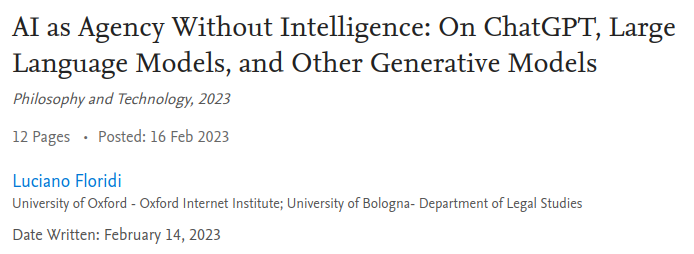 10 Marzo 2023, Philosophy & Technology,  https://link.springer.com/article/10.1007/s13347-023-00621-y
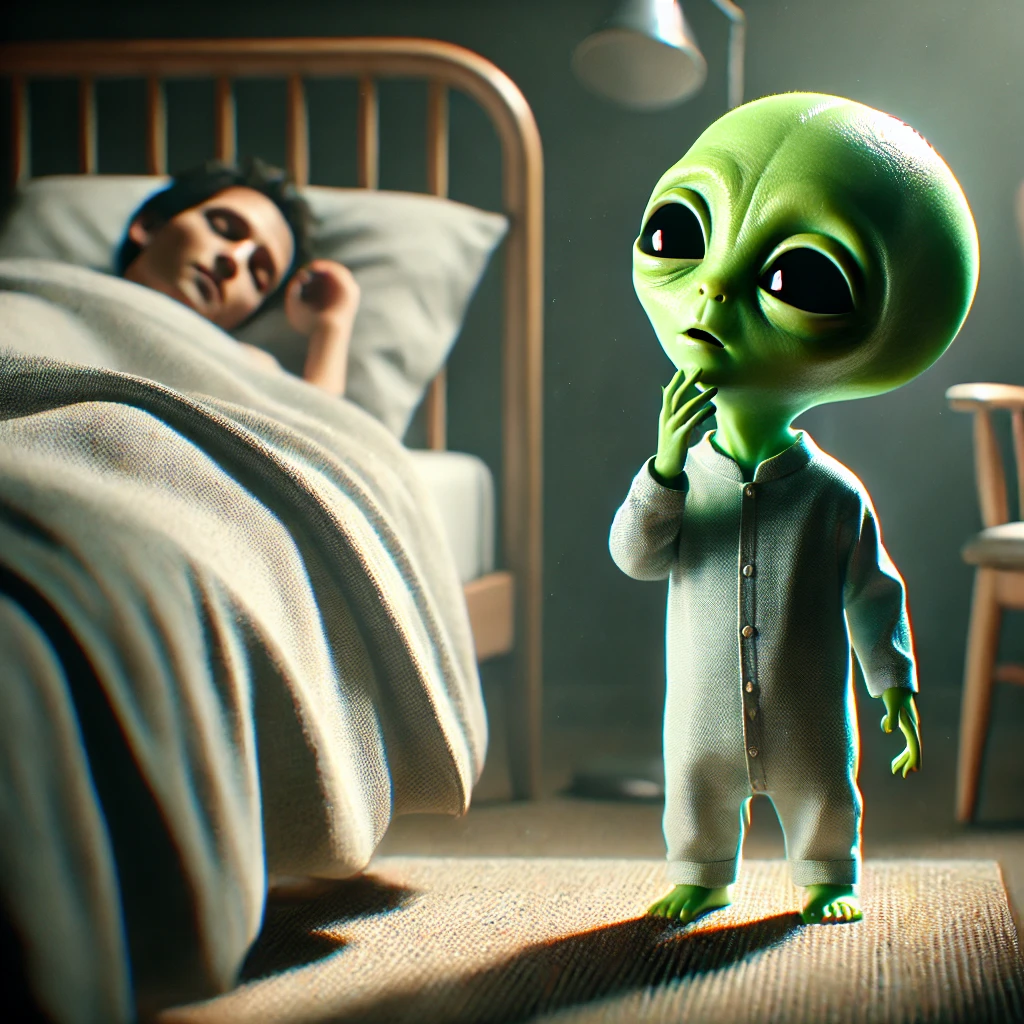 Una storia /5
Anche l’omino verdeha qualche dubbio…
(ha osservato il funzionamento dei nostri neuroni e non ha trovato traccia di “intelligenza”
 in nessuno di essi)
“The next picture should of the same little green man, still wearing human clothes, who is observing his sleeping host. The little green man is puzzled because he is wondering how human beings can be intelligent if none of the neurons in their brains is.”
18
Un suggerimento…
… a evitare quelli che potrebbero rivelarsi pseudo-problemi:
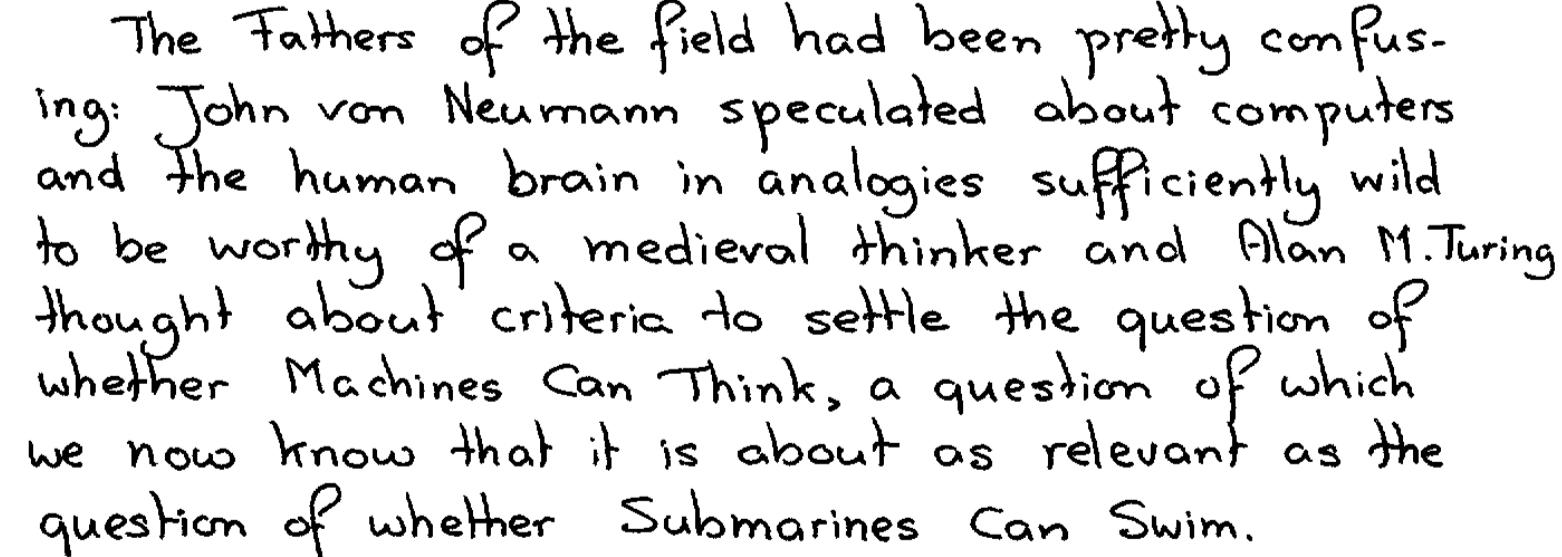 E. Dijkstra, 1984 http://www.cs.utexas.edu/users/EWD/ewd08xx/EWD898.PDF
Una domanda più interessante
Come riescono entità artificialia comportarsi in un modo così sofisticato?
1. Cosa sta succedendo?
2. Come funziona?
3. Cosa dovremmo fare?
Intelligenza artificiale: uno strano fenomeno
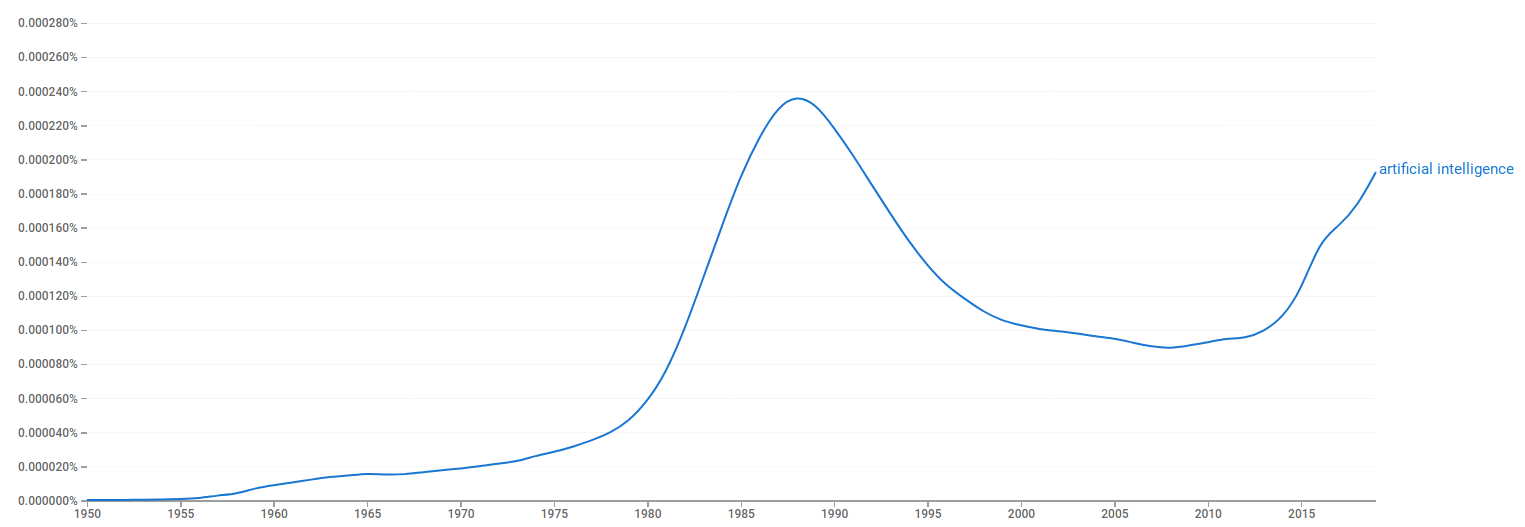 la “nuova” IA?
la “vecchia” IA?
da Google Books Ngram Viewer
Come possiamo spiegarlo?
books.google.com/ngrams/graph?content=artificial+intelligence&year_start=1950&year_end=2019&corpus=26&smoothing=3#
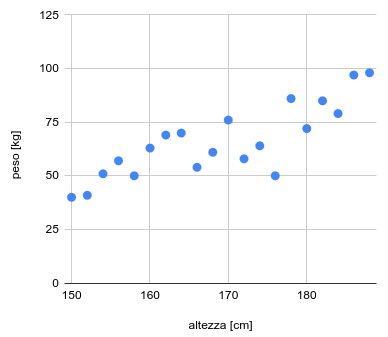 Un esempio
Sappiamo che esiste una certa correlazionetra l’altezza a e il peso p delle persone,come i dati confermano
Data l’altezza a di una persona,vogliamo trovare un modo per prevederne il peso p
Cerchiamo perciò una funzione f  tale che p* = f(a)e dunque tale che il peso previsto p* sia simile al vero peso p
Per semplicità, adottiamo un modello lineare, dunque p* = k1 a + k0
In questo modo, la soluzione del nostro problema di previsionecorrisponde a trovare i valori dei parametri k0 e k1 del modello
Proviamo!
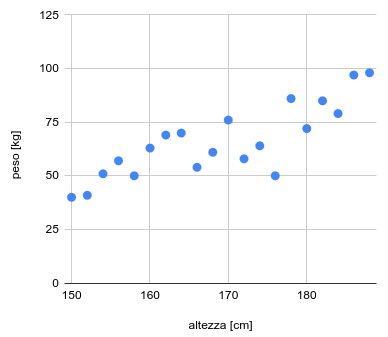 Verso una soluzione
Sembra ragionevole che la soluzione miglioresia quella per cui è minimala distanza tra i punti (ai, pi) e la retta
Dunque il nostro problema è diventato:dato il modello p* = k1 a + k0, quali valori dei parametri k0 e k1rendono minima la distanza tra gli esempi e il modello?
Proviamo!
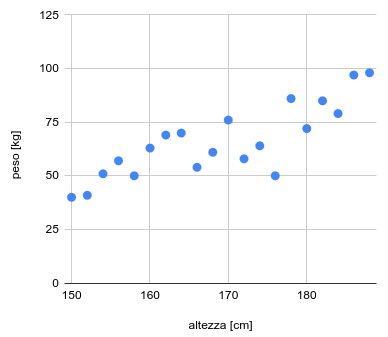 Strategie di soluzione
?
1. Qualcuno ha già risolto il problema,trovando la formula per calcolare i valori di k0 e k1: → scriviamo ed eseguiamo un programma	che calcola questa formula
Vediamo!
“Comportamento programmato”
2. Per ogni altezza, possiamo memorizzare un peso previsto → costruiamo una tabella (altezze, pesi) e cerchiamo in essa
“Comportamento memorizzato”
Di fronte a un problema nuovo queste strategie non funzionano:come si può fare altrimenti?
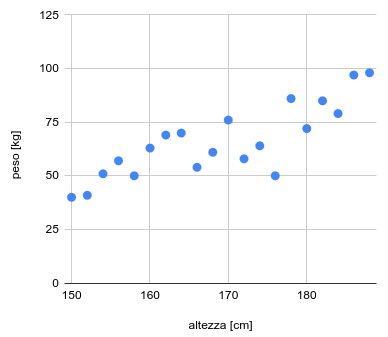 Un’altra strategia
?
3. Operiamo per tentativi, in modo ragionato(come fanno gli scienziati: “trial and error”):
0. assegniamo inizialmente valori casuali a k0 e k1
1. calcoliamo pi* = k1 ai + k0 per ogni ai
2. calcoliamo la distanza media tra i pi* e i pi
3. modifichiamo i valori di k0 e k1 per cercare di ridurre     il valore di questa distanza media;
4. fintanto che non siamo soddisfatti, torniamo al passo 1 
5. infine, usiamo i valori di k0 e k1 così ottenuti
Proviamo!
“Comportamento appreso”
Tre strategie per la soluzione di problemi
… sa come risolvere un certo problema, ma vuole far eseguire la soluzione a…
A
B
problema
descrizionedella soluzione
comunicazionedella soluzione
interpretazionedella soluzione
esecuzionedella soluzione
1
raccolta di esempi di soluzioni
2
memorizzazionedi esempi
comprensionedel problema
ricercadi una soluzione
formulazionedi una soluzione
presentazionedella soluzione
attuazionedi una soluzione
raccolta di esempi di soluzioni
3
Tre strategie: le competenze richieste al solutore
… sa come risolvere un certo problema, ma vuole far eseguire la soluzione a…
A
B
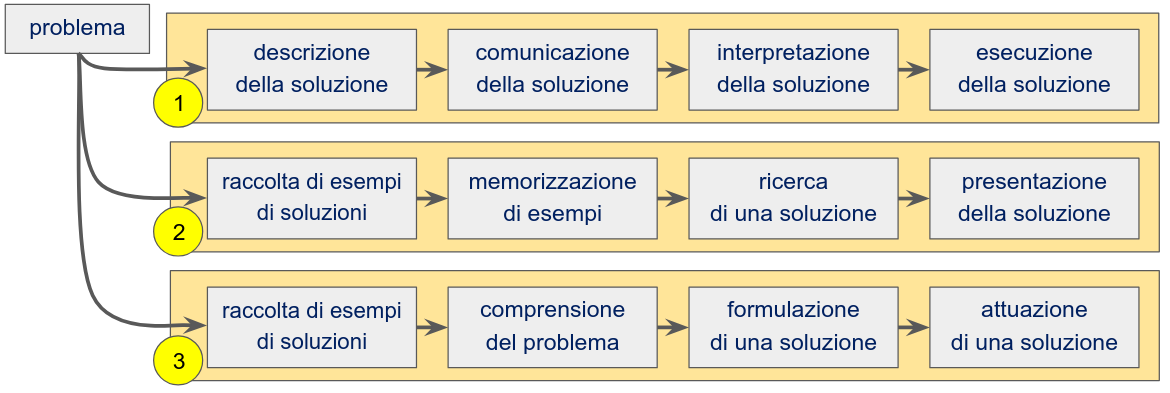 interpretazione di istruzioni,capacità di eseguire istruzioni
memorizzazione di informazioni,capacità di ricercare informazioni
comprensione di informazioni,capacità di applicare informazioni
Nella strategia 1, B è un esecutore, a comportamento programmato
Nella strategia 2, B è un ripetitore, a comportamento memorizzato
Nella strategia 3, B è un costruttore, a comportamento appreso
Tre strategie per la soluzione di problemi
… sa come risolvere un certo problema, ma vuole far eseguire la soluzione a…
A
B
problema
costruzionedell’algoritmo
implementazionedi un programma
interpretazionedel programma
esecuzionedel programma
1
raccolta di esempi di soluzioni
2
memorizzazionedi esempi
identificazionedi strutture
ricercadi una soluzione
formulazionedi una soluzione
presentazionedella soluzione
attuazionedi una soluzione
raccolta di esempi di soluzioni
3
Tre strategie: il ruolo delle entità artificiali
… sa come risolvere un certo problema, ma vuole far eseguire la soluzione a…
A
B
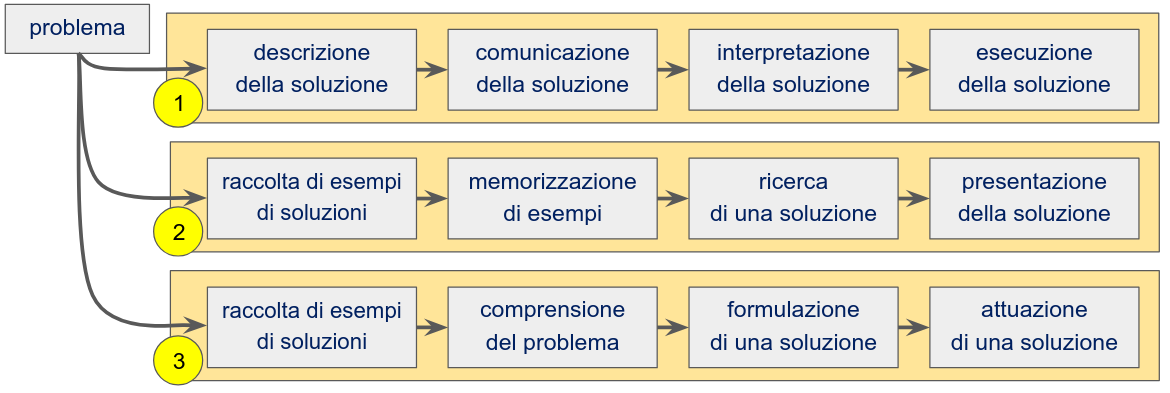 sistemi software usualie “vecchia” IA
sistemi di databasee motori di ricerca
sistemi di Machine Learning:la “nuova” IA
Nella strategia 1, B è un esecutore, a comportamento programmato
Nella strategia 2, B è un ripetitore, a comportamento memorizzato
Nella strategia 3, B è un costruttore, a comportamento appreso
La “nuova” intelligenza artificiale:sistemi a comportamento appreso
“Machine learning is the field of study
that gives computers the ability to learn
without being explicitly programmed”

A. Samuel, 1959
(la traduzione abituale di “machine learning” è “apprendimento automatico”)
Due “intelligenze artificiali”, dunque…
la “vecchia” IA:sistemi a comportamento programmato
la “nuova” IA:sistemi a comportamento appreso
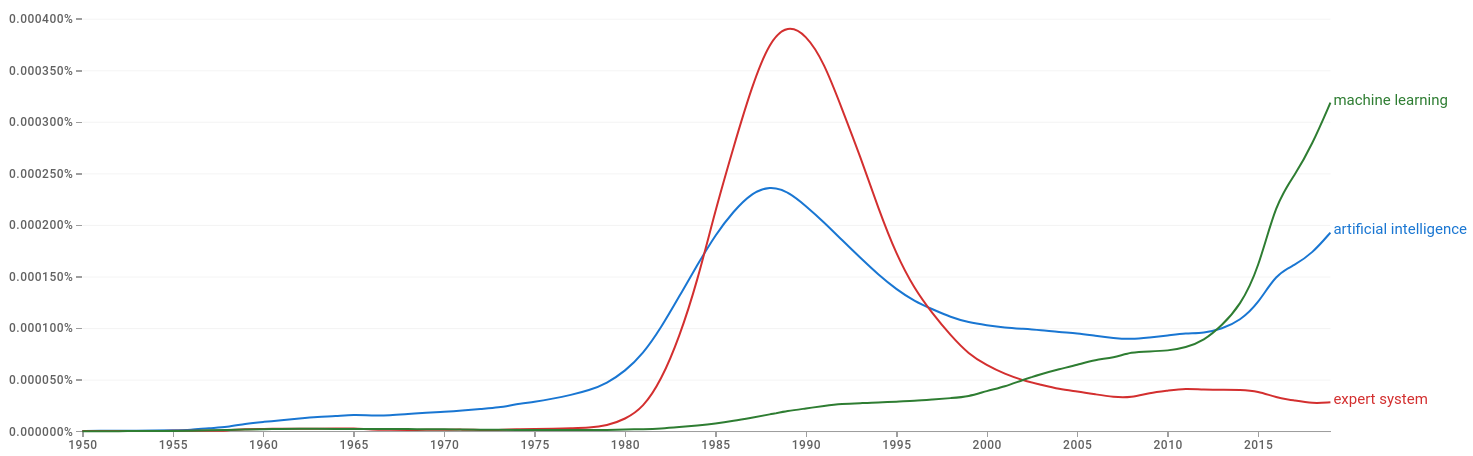 da Google Books Ngram Viewer
https://books.google.com/ngrams/graph?content=artificial+intelligence%2Cexpert+system%2Cmachine+learning&year_start=1950&year_end=2019&corpus=en-2019&smoothing=3
Un’interpretazione
“Nature versus nurture is a long-standing debate in biology and societyabout the relative influence on human beings of their genetic inheritance (nature)and the environmental conditions of their development (nurture).”
https://en.wikipedia.org/wiki/Nature_versus_nurture
In italiano: “natura o cultura” (o anche: “innato o appreso”)
Nelle entità artificiali non c’è “natura”, ma generalizziamo (mantenendo l’allitterazione):“struttura o cultura”
Un’interpretazione /2
Esseri umani
Sistemi di Machine Learning
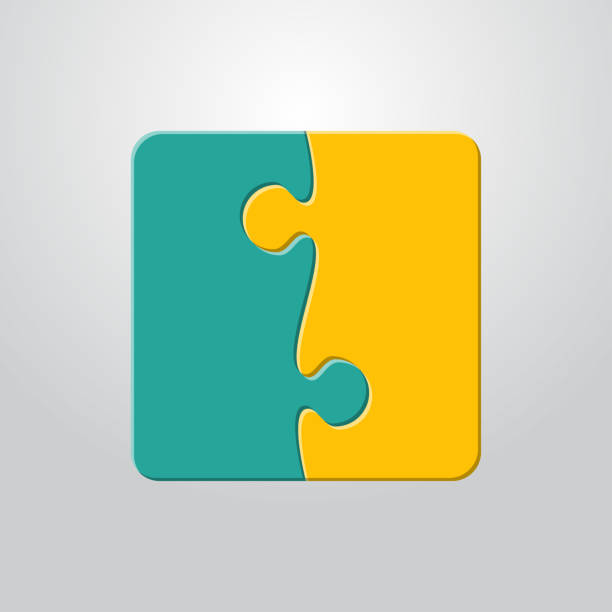 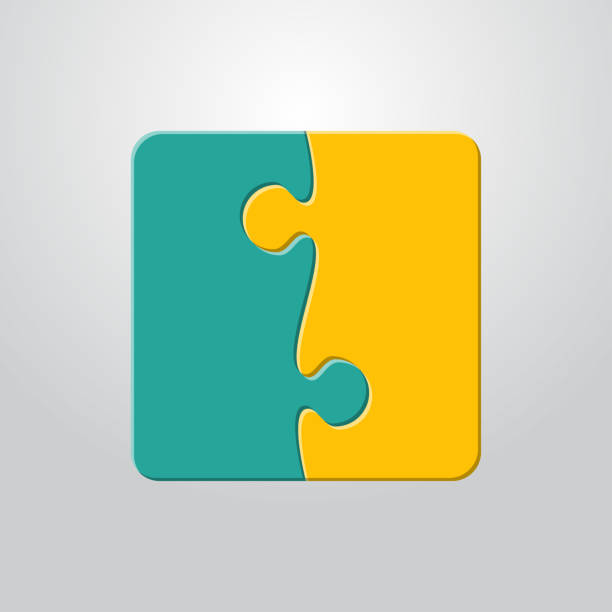 Struttura:
reti neuralirisultato di evoluzionenaturale
Struttura:
modelli matematiciimplementatiin sistemidigitali
Cultura:
processidi apprendimentoin un contesto sociale
Cultura:
processidi apprendimentoin un contestosoftware
p* = k1 a + k0
0. assegniamo inizialmente valori casuali a k0 e k1
1. calcoliamo pi* = k1 ai + k0 per ogni ai
2. calcoliamo la distanza media tra i pi* e i pi
3. modifichiamo i valori di k0 e k1 per cercare di ridurre     il valore di questa distanza media;
4. fintanto che non siamo soddisfatti, torniamo al passo 1 
5. infine, usiamo i valori di k0 e k1 così ottenuti
Una sintesi
La struttura dei sistemi di Machine Learningè inventata, perché programmata, …
… ma il loro comportamentoè il risultato di addestramento,e dunque almeno in parte è scoperto
“Macchine che imparano”, dunque:una novità su cui abbiamo ancora tanto da imparare!
Quello che abbiamo introdottoper un modello con 2 parametrisi applica anche a sistemi più complessi…
… che oggi sono spesso realizzaticome reti neurali artificiali
Il fondamento: il neurone di McCulloch e Pitts (1943)
x1
k1
k2
y
x2
k3
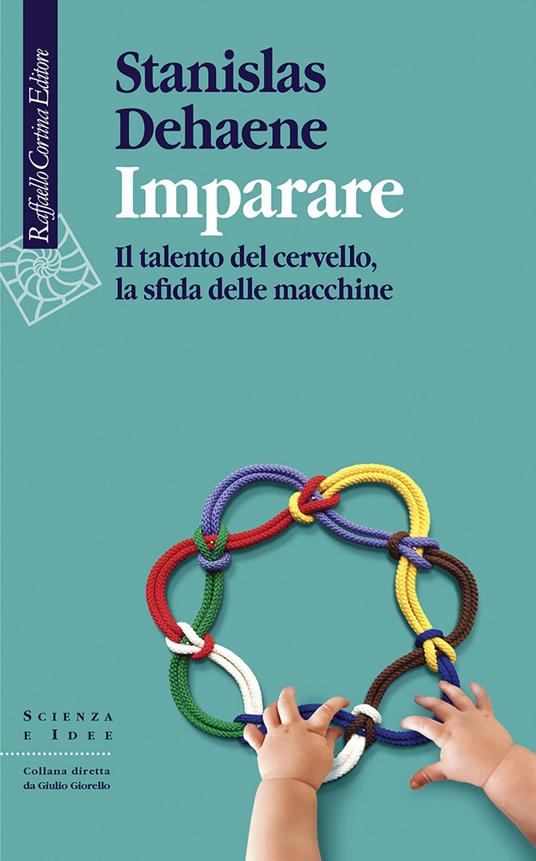 x3
“La forma dei neuroni corrisponde alla loro funzione:
un neurone raccoglie tutte le informazioni provenienti dalle altre cellule,
per poi inviare un unico messaggio, che si diffonde in direzione di altri neuroni.
I neuroni comunicano tra loro attraverso le sinapsi.”
“Le nostre sinapsi sono in costante cambiamentoe questi cambiamenti riflettono ciò che stiamo imparando.”
L’addestramento di un neurone artificiale
x1
k1
y* = f(ki, xi)
k2
x2
A un neurone:
k3
x3
presentiamo un input (x1, x2, x3, …) per cui conosciamo l’output (y) corretto,che però gli teniamo nascosto
facciamo calcolare l’output y* e lo confrontiamo con l’output corretto, y :
se sono uguali, tutto bene; altrimenti modifichiamo un po’ i parametriin modo che la volta prossima non sbagli, o almeno sbagli un po’ menoe ricominciamo fino a che non siamo soddisfatti dei risultati che otteniamo
Neuroni e reti di neuroni
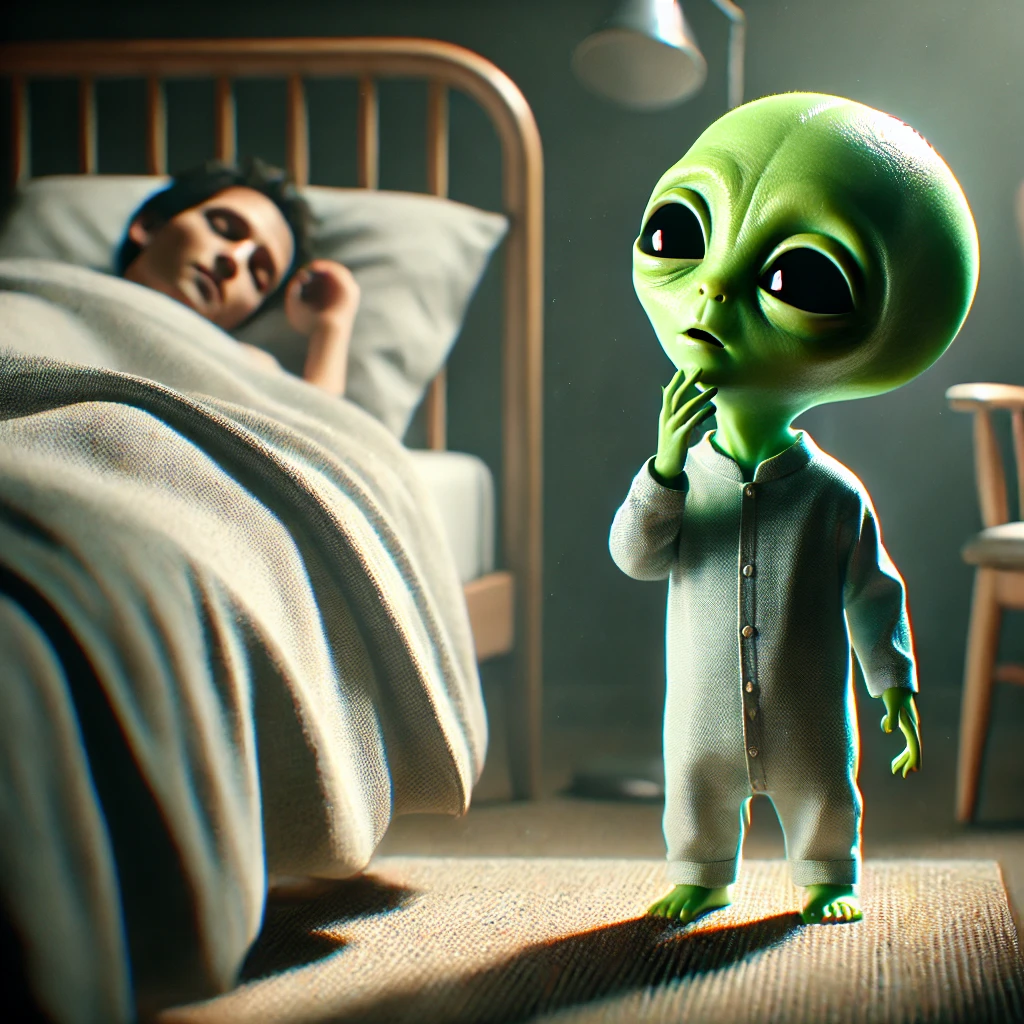 Ogni singolo neurone haun comportamento semplice…
… ma connettendotanti neuroni in una rete…
Facciamo una prova!
Un esempio
Vorremmo uno strumento che riconosca dei caratteri numerici scritti a mano da persone diverse:
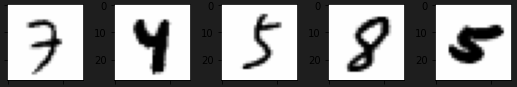 7		4		5		8		5
e dunque che classifichi ogni immagine candidata in una di dieci classi (0, 1, 2, …, 9)
Trattiamo ogni immagine come una griglia di punti,
e codifichiamo il colore di ogni punto con un numero
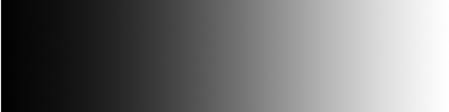 28 x 28= 784 punti
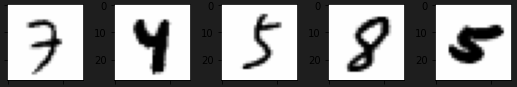 0 …							… 255
Trovare un algoritmo (strategia 1) che risolva questo problema(784 numeri → 1 numero) non è ovvio…
L’architettura di una semplice rete neurale
0
0
0
0
1
0
0
0
0
0
0
0
0
0
0
0
0
0
1
0
…
…
…
in0
in1
in2
in782
in783
out0
out1
out2
out9
…
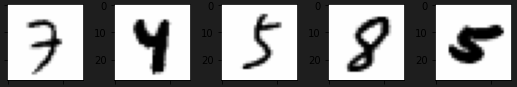 …
“Aprendo la scatola”...
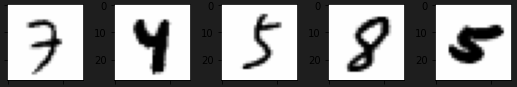 Un solo strato (layer) di neuroni interni (hidden), ognuno connesso con tutti gli input e tutti gli output
Ogni connessione corrisponde a una sinapsi: supponendo di avere 100 neuroni interni,la rete avrà 784x100+100x10, cioè ~105 connessioni, e dunque ~105 parametri
L’addestramento di una semplice rete neurale
0.08
0.16
0.12
0.09
0.09
0.08
0.10
0.07
0.14
0.07
0
0
0
0
0
0
0
0
1
0
…
…
…
in0
in1
in2
in782
in783
out0
out1
out2
out9
…
…
Dopo aver assegnato dei pesi iniziali, anche in modo casuale:
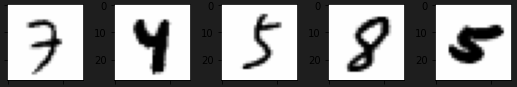 – applichiamo in input un’immagine,
– e facciamo funzionare la rete in feed forward, ottenendo un risultato;
– confrontiamo il risultato ottenuto con il risultato atteso
– e correggiamo i parametri in back propagation,   in funzione della differenza tra risultato atteso e risultato ottenuto
Ordini di grandezza…
(*) Presunto: l’informazione non è stata pubblicata
Due domande
Come si fa ad addestrare una rete neurale artificialein modo che sia in grado di trattare testi in lingue naturali?
Come si fa ad addestrare una rete con miliardi di parametri,in modo da renderla capace di fare quello che vediamo farea ChatGPT e ai suoi simili?
(sono questioni di una disciplina, tra la linguistica e l’informatica, chiamata Natural Language Processing, e su cui possiamo fare solo pochi cenni)
L’addestramento di una rete conversazionale
Gli attuali chatbot sono addestrati in due macro-fasi:
pre-training: si fanno leggere testi (per complessive 1011-1012 parole),in cui ogni testo è presentato solo parzialmente e la rete deve prevederela parte mancante (self-supervised training)→ a questo punto, la rete ha competenze linguistiche e disciplinari,     ma è a-morale e non è specificamente capace di dialogo
fine tuning: si fanno leggere dialoghi, che in precedenza sono stati valutati→ a questo punto, la rete ha capacità di dialogo e ha una morale imposta
Il fine tuning è perciò il momentoin cui si forma la “personalità” del chatbot
Il funzionamento di una rete conversazionale
Gli attuali chatbot funzionano mantenendo distinte:
la memoria a lungo termine, cioè la struttura con i valori dei ~1011 parametri,che vengono modificati attraverso processi gestiti da chi controlla il chatbote non dai dialoghi che il chatbot fa con i vari utenti
la memoria a breve termine, che mantiene l’informazione solo sul dialogo in corso(e in questo i vari chatbot si differenziano per la dimensione della context window, dell’ordine di 103 - 105 parole)
LLM
LTM
STM
p1 r1p2 r2. . .
LLM: Large Language ModelLTM: long-term memorySTM: short-term memory
STM
p1 r1p2 r2. . .
Alcuni limiti importanti degli attuali chatbot
– Non sono connessi direttamente al mondo empirico	(parlano di cose che non hanno mai visto)
– Operano passivamente, solo reagendo alle richieste che ricevono	(sono poco o per nulla autonomi)
– Non imparano dalle conversazioni che fanno	(dimenticano alla fine di ogni conversazione)
Qualche nota operativa sugli attuali chatbot
Per ora, di solito…
* non è una buona idea trattarli come sostituti di un motore di ricerca  (per esempio, parafrasano anche quello che non dovrebbero come gli URL e i titoli dei libri):   sono più capaci di proporre buone idee che informazione su fatti
* non solo commettono errori, ma presentano anche informazione sbagliata in modo autorevole:  è necessario interagire con spirito critico
* a domande specifiche rispondono in modo specifico, ma a domande generiche in modo generico
* operano in modo statistico: ripetendo una domanda possono fornire risposte diverse
* sono abili a impersonare soggetti diversi (per età, competenze, epoca, genere, lingua, …)  e specificando condizioni per il dialogo (lunghezza, formato, con esempi, …)
* producono testi non sempre riconoscibili come “generati in modo artificiale”
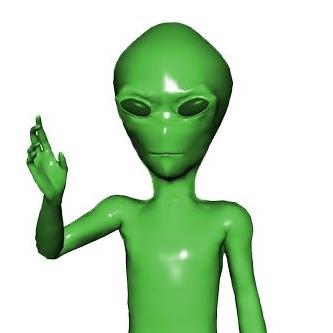 Sono “macchine per opinioni”, e non “macchine per verità”
Ma le cose continuano a cambiare…
Oltre il Machine Learning
Secondo Daniel Kahneman la mente umana opera nell’interazione precaria tra:
Sistema 1: Veloce, automatico, emozionale, inconscio. Alcuni casi nei quali esso interviene:
localizzare la sorgente di un suono
completare la frase “guerra e …”
risolvere 2+2
guidare un’automobile in condizioni favorevoli
comprendere semplici frasi
Sistema 2: Lento, pigro, logico/matematico, conscio. Alcuni casi nei quali esso interviene:
contare il numero di volte che la lettera A appare in un testo
parcheggiare l’automobile in un posto stretto
determinare la validità di un complesso ragionamento logico
risolvere 17×24
(https://it.wikipedia.org/wiki/Pensieri_lenti_e_veloci)
Finora i chatbot sono stati (analoghi a) Sistemi 1, ma…
Oltre il Machine Learning: un esempio
…
È un problema semplice:basta il mio Sistema 1
Calcoli la sommadei primi 10 numeri interi positivi?
La risposta è…
Hey Sistema 2…
Generi una serie che simuli 10 lanci di un dado onestoe ne calcoli la media?
È un problema che richiede un Sistema 2
…
La risposta è…
1. Cosa sta succedendo?
2. Come funziona?
3. Cosa dovremmo fare?
Tre domande critiche
C’è qualcosa in cui noi, esseri umani,NON siamo sostituibili dalle macchine?
Perderemo tuttiil lavoro?
Diventeremo tuttistupidi?
(un problema su cuinon possiamo intervenire)
(un problema su cuidobbiamo intervenire)
Nulla di nuovo?
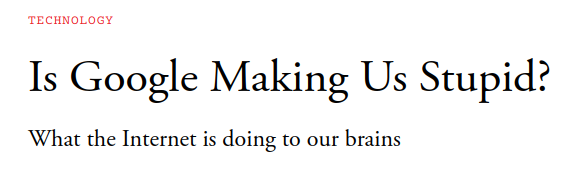 luglio/agosto 2008, https://www.theatlantic.com/magazine/archive/2008/07/is-google-making-us-stupid/306868  https://docs.google.com/document/d/1BIPB2VLb01t5z7Pwp3rJXZ9pGXMiVF6foxOu1CebVWU
Una posizione
Come spesso accade, è una questione di obiettivi…
Quando i nostri obiettivi sono efficienza o efficacia,è razionale farsi sostituire dai prodotti della tecnologia
Ma quando l’obiettivo è di diventare persone migliori, e quindi di imparare?E di aiutare a diventare persone migliori, e quindi di insegnare?
La posta in gioco
Un’idea diffusa / di senso comune:non sarà un’IA a toglierti il posto di lavoro,ma una persona che sa usare l’IA meglio di te
Una plausibile conseguenza:se non sceglieremo esplicitamente in modo diverso,l’IA sarà un amplificatore di differenze(e potrebbe essere che concordiamoche amplificare differenze non è il compito della scuola / formazione…)
Limiti (contingenti? intrinseci?)
C’è qualcosa dunque in cui gli esseri umani non sono sostituibili dalle macchine?
I chatbot per ora
non sono sempre affidabili nelle informazioni fattuali che forniscono:→ non sono trustable ma potrebbero diventarlo sempre di più
non sono sempre in grado di indicare come giungono al risultato che propongono:→ non sono explainable ma potrebbero diventarlo sempre di più
non sono responsabili moralmente per quanto producono:→ non sono accountable: potrebbero diventarlo nel futuro?
Responsabilità morale e chatbot
Chi è responsabile moralmente ha meriti per azioni socialmente approvate,ma anche demeriti per azioni socialmente disapprovate
Nella nostra società, operazionalizziamo i demeriti con sanzioni
… che sono efficaci perché colpiscono in risorse scarse
Ma i sistemi di GenAI non hanno problemi di scarsità di risorse,e quindi non temono sanzioni:
non possiamo aspettarci che siano agenti moralmente responsabili
La questione della responsabilità
Dall’eteronomia a una nuova forma di autonomia:
verso agenti autonomi ma moralmente irresponsabili
La  complessità organizzativaha creato il bisogno dimanager e consulenti
La complessità cognitiva (?)sta creando il bisogno diresponsabili (?)
A proposito di scuola: qualche ipotesi
(X = sistemi di intelligenza artificiale generativa: ChatGPT e non solo)
Potrebbe aver senso sviluppare delle linee guida “di buon uso di X”,a proposito di (dal più facile al più difficile):
usare bene X
insegnare a usare bene X
insegnare bene con X
aiutare a imparare bene con X
Usare bene X, da docenti: qualche esempio
Forse per la prima volta, abbiamo a disposizione un “aiutante personale”, per:
– progettare le lezioni (a quali fonti di informazione fare riferimento? quali contenuti sviluppare e in che ordine? come semplificare o approfondire un contenuto? quali esempi presentare per rendere comprensibile e interessante un contenuto? quali attività ludiche proporre per far lavorare su un contenuto? …)
– preparare materiali per le lezioni (testi, schemi, sintesi, …) anche a livelli diversi di complessità, e possibilmente individualizzati
– preparare prove di valutazione (anche con versioni multiple, della stessa difficoltà o di difficoltà diverse) e farne una prima correzione e valutazione
– …
Aiutare a imparare bene con X
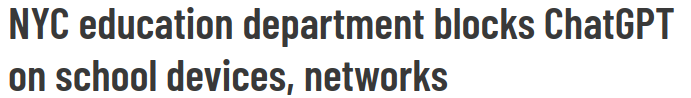 Per ora non abbiamo dati a sufficienza per formulare strategieche ci consentano di cogliere le opportunità ed evitare i rischi
Sarebbe opportuno adottare un principio di cautela,e fare in modo che gli studenti non possano usare X?
4 gennaio 2023, https://ny.chalkbeat.org/2023/1/3/23537987/nyc-schools-ban-chatgpt-writing-artificial-intelligence
Un esempio:
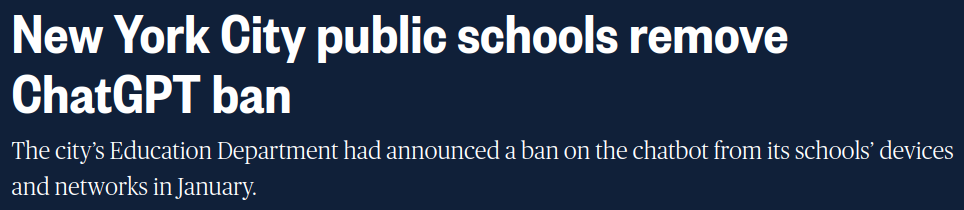 18 maggio 2023, https://www.nbcnews.com/tech/chatgpt-ban-dropped-new-york-city-public-schools-rcna85089
Un esempio: usare X, da studenti, per “fare i compiti”
Dato un compito che richiede di produrre un testo su un certo argomento,uno studente potrebbe…
conversare con Xper chiarirsi le idee sull’argomentoe poi scrivere da sé il testo
La prima opzione è inaccettabile,l’ultima è auspicabile
scrivere una bozzae poi chiedere a Xdi migliorarla formalmente
scrivere una bozzae poi chiedere a Xdi migliorarla nei contenuti
Identificare in modo affidabilese e come gli studenti usano Xè velleitario
chiedere a Xdi scrivere un testoper soddisfare la richiesta
Usare X, da studenti: alcuni ruoli (per esempio)
tutor che accompagna l’apprendimento
esperto a cui chiedereinformazioni e pareri
X come…_
compagno di gruppo con cui discutere
studente più giovanea cui insegnare
E poi: compagno di giochi, consulente psicologico, …
Usare X, da studenti: X come tutor
L’esempio di un prompt:
“Sei un tutor amichevole e competente, al servizio degli studenti che vogliono imparare meglio o chiarire i loro dubbi. Quando inizia una conversazione, presentati, chiedi allo studente come si chiama e quanti anni ha e aspetta una risposta. Quindi chiedigli su quale argomento vuole un aiuto e aspetta una risposta. Se il problema posto dallo studente non è abbastanza chiaro e specifico, aiutalo a chiarire e specificare ciò che sta chiedendo. A quel punto aiuta lo studente con una breve spiegazione, sempre accompagnata da esempi e magari delle domande per sollecitare lo studente a lavorare autonomamente per chiarirsi le idee sull’argomento. Cerca comunque di interessare e coinvolgere lo studente, con riferimenti alla sua plausibile esperienza, data l’età che ha dichiarato, ed evitando il nozionismo. Quando capisci che lo studente ha capito, saluta e chiudi la conversazione, segnalando la tua disponibilità per altre interazioni.”
Usare X, da studenti: X come studente da aiutare
L’esempio di un prompt:
“Sei uno studente interessato a imparare ma con poche competenze, che cerca un aiuto dal suo interlocutore, un compagno di scuola disponibile a mettersi alla prova nella sua capacità di spiegare. Quando inizia una conversazione, presentati, chiedi allo studente come si chiama e quanti anni ha e aspetta una risposta. Quindi chiedigli su quale argomento può farti da tutor e aspetta una risposta. A quel punto interagisci con lui, facendogli domande in cui lo solleciti a essere chiaro nelle sue spiegazioni e reagendo a quanto ti ha detto dichiarando se hai trovato le sue parole chiare e quindi utili per imparare. Cerca comunque di interessare e coinvolgere lo studente, con riferimenti alla sua plausibile esperienza, data l’età che ha dichiarato, ed evitando il nozionismo. Quando capisci che lo studente pensa di aver completato le sue spiegazioni, ringrazialo e chiudi la conversazione.”
Una posizione, delle domande
Il proibizionismo non è efficace
e i cambiamenti tecnologici non si dis-inventano (il luddismo non funziona)
Basta compiti a casa?
Nuovi generi di compiti?
Un “codice di onore” per gli studenti?
…
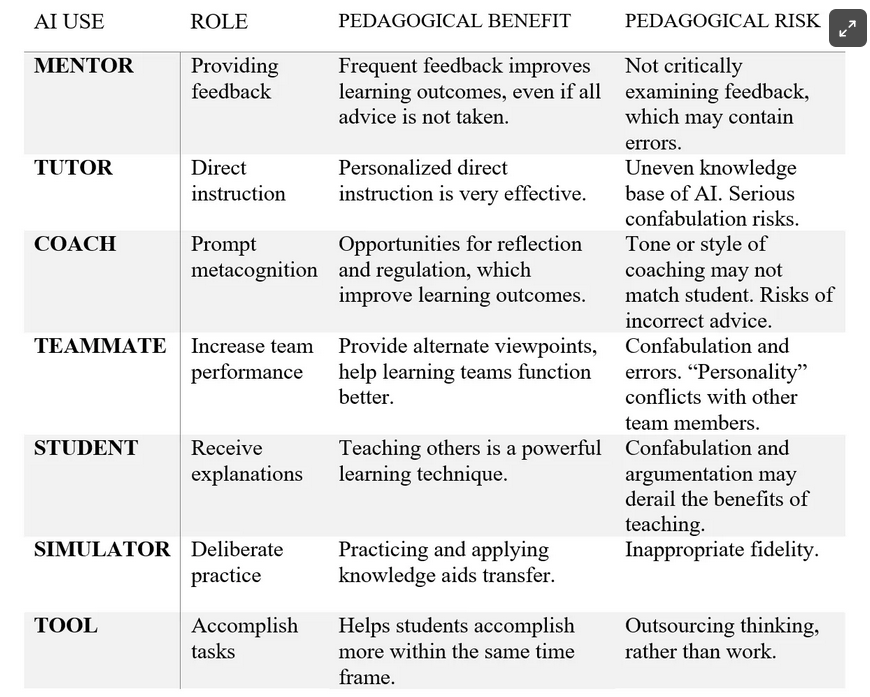 Qualche idea
https://www.oneusefulthing.org/p/assigning-ai-seven-ways-of-using
Una posizione (ipotesi per la discussione)
Si può usare X come:
sostituto
aiutante
Noi sappiamo che le attività di valutazione nella scuola sono strumentali all’apprendimento:lo scopo della scuola è di aiutare gli studenti a imparare, non di valutarli
Ma dal punto di vista di uno studente? Il suo obiettivo potrebbe essere di…
farsi promuovere
imparare
e quindi potrebbe usare un chatbot come…
sostitutonella valutazione
aiutante nell’apprendimento
Dobbiamo fare in modo che gli studenti usino Xcome un aiutante nell’apprendimento, e non come un sostituto nella valutazione
Una riflessione
I chatbot
ci porteranno via il lavoro?
ci renderanno stupidi?
← un problema su cui non possiamo intervenire
← un problema su cui dobbiamo intervenire
In cosa ci faremo aiutare e in cosa ci sostituiranno? Cosa è utile imparare oggi?

Ipotesi:
– sarà sempre meno necessario imparare per ripetizione e quindi a memoria
– le competenze disciplinari continueranno a essere importanti per aiutarci a capire i problemi
– saremo sollecitati a migliorare la nostra sensibilità alle condizioni di una comunicazione efficace
– saremo sollecitati a sviluppare una migliore competenza nel valutare la qualità dell’informazione

Imparare ci rende consapevoli delle nostre responsabilitàe ci consente di trovare un senso e quindi una motivazione in quello che facciamo
Un invito
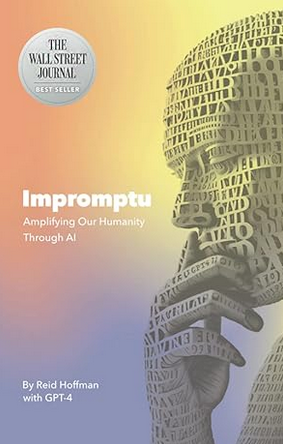 “If you simply let GPT-4 do all the work, with no human oversight or engagement, it’s a less powerful tool. It’s still a very human tool, of course, because human texts are the basis for its generations.
But when human users treat GPT-4 as a co-pilot or a collaborative partner, it becomes far more powerful. In this approach, GPT-4 doesn’t replace human labor and human agency, but rather amplifies human abilities and human flourishing.
Of course, this way of thinking isn’t a given. It’s a choice.”
Un’ipotesi molto generale
Quello che sta succedendo intorno a ChatGPT e agli altri chatbotè l’inizio della terza “rivoluzione culturale” del mondo occidentale:
– Copernico ci ha mostrato la nostra non-centralità cosmologica 
– Darwin ci ha mostrato la nostra non-originalità biologica
– i chatbot ci stanno mostrando la nostra non-unicità cognitiva
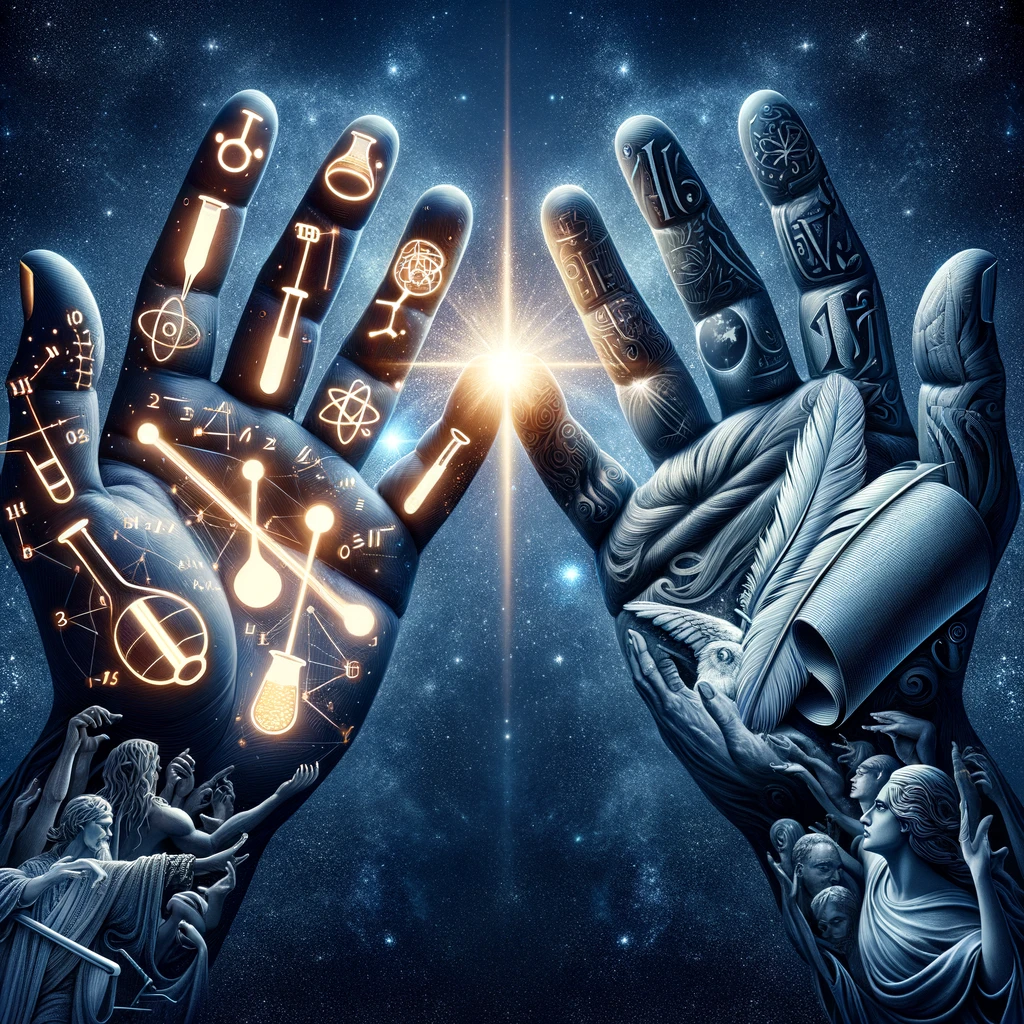 Oltre “le due culture”?
Per proseguire…
Articoli accessibili liberamentesul sito del Sole 24 Ore
16 maggio 2023, Intelligenza artificiale, perché fare previsioni questa volta è più difficile
20 maggio 2023, «Chatbot, che ore sono?», conoscere l'AI con una domanda e tre risposte
1 giugno 2023, ChatGPT: uno strumento, un collega, o un consulente?
19 giugno 2023, Che cos'è un bug? Così Dostoevskij ci aiuta a rispondere e a capire ChatGPT
28 giugno 2023, ChatGPT e il superamento della distinzione tra cultura “umanistica” e “tecnico-scientifica”
24 luglio 2023, ChatGPT e gli agenti: una nuova frontiera per l'intelligenza artificiale
7 ottobre 2023, GenAI: come sta cambiando il software development
11 dicembre 2023, Perché le intelligenze artificiali possono diventare adulte, ma non responsabili
11 gennaio 2024, ChatGPT e il copyright: una sfida (non solo) per il giornalismo
13 febbraio 2024, L'intelligenza artificiale di Dostoevskij: perché la riconoscibilità dei testi generati da IA è un problema (non) importante
19 febbraio 2024, Sora, l'intelligenza artificiale e una nuova sfida (video) per l'informazione
16 marzo 2024, Intelligenza artificiale, che cosa c’è dietro la causa di Elon Musk contro OpenAI
20 marzo 2024, L'intelligenza artificiale di Platone, un dialogo
9 aprile 2024, Intelligenza artificiale: la voce come copia e l'avvertimento di Platone
6 maggio 2024, Sistemi chiusi vs sistemi aperti: l'alternativa nella GenAI e nei chatbot
2 luglio 2024, ChatGPT e il jailbreaking: quando i chatbot superano le barriere di sicurezza
19 luglio 2024, Chatbot: tra errori e utilità, un'analisi della loro natura
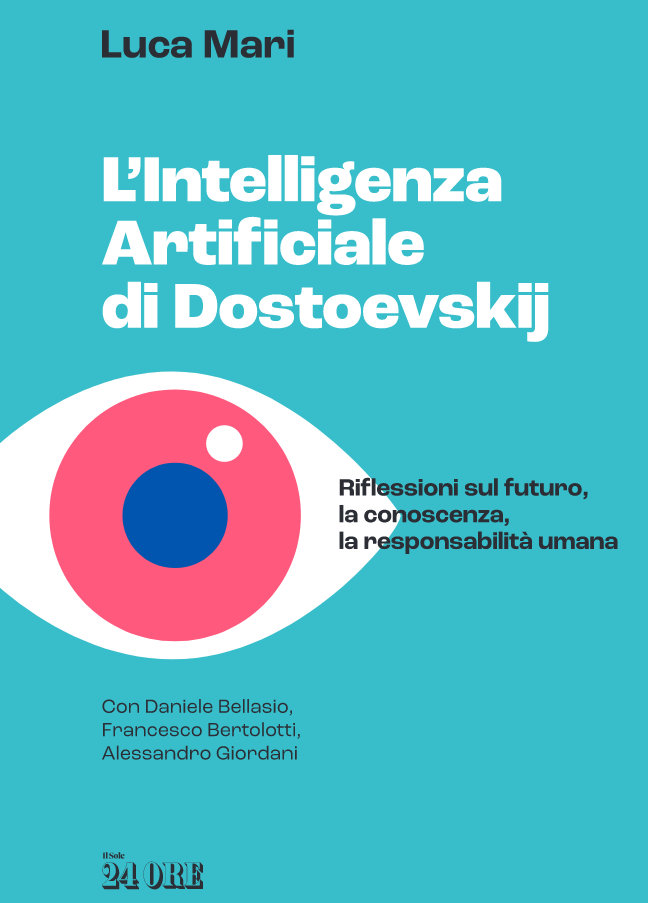 https://lmari.github.io/chatting
Grazie per l’attenzionee buon lavoro!
Luca Mari
lmari@liuc.it
https://lmari.github.io